Endpoint Security and Conditional Access
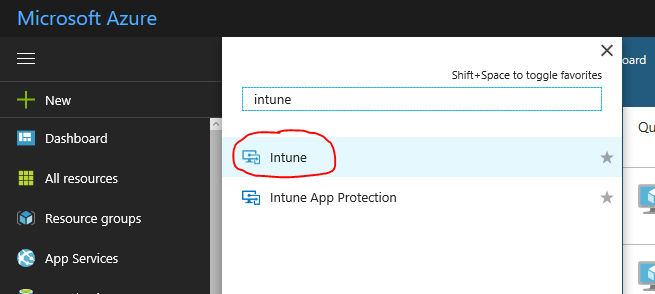 In this section we will configure a device configuration and compliance policy. While we focus on only one platform – I encourage you to explore the capabilities available. 

Intune has come a long way in the last couple of years and now with addition of Mac OS management capabilities – it is growing faster than any other MDM solution in the market.
Open Intune in Azure Portal
Device Enrollment
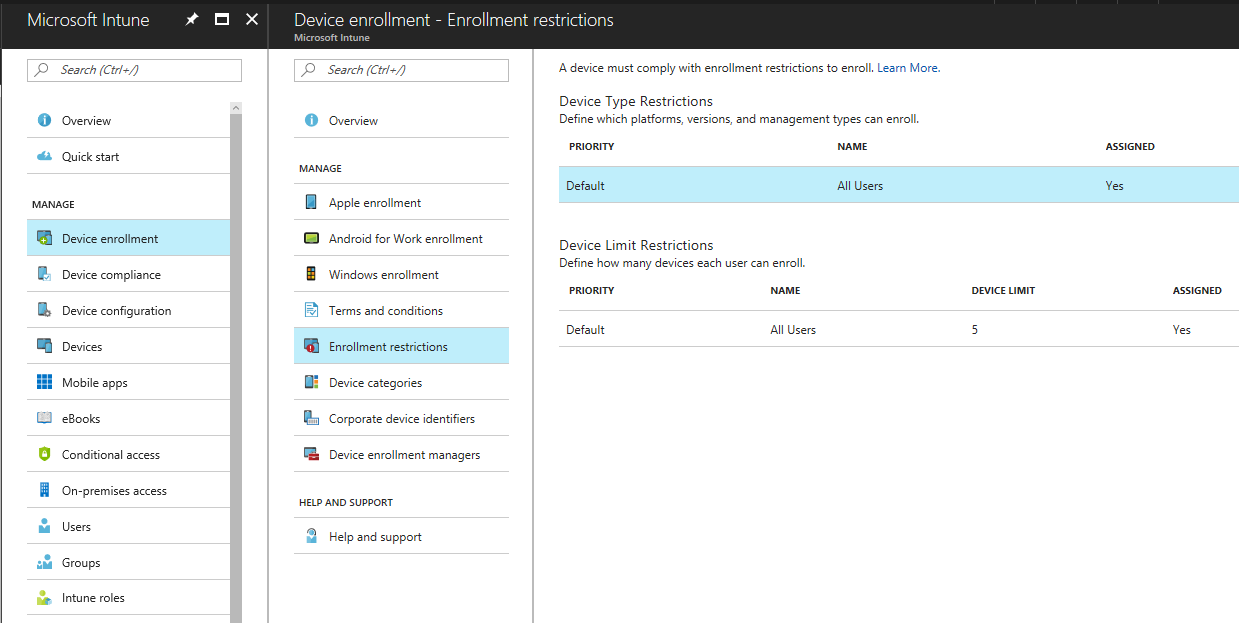 3
1
2
Device Enrollment – restrict a platform
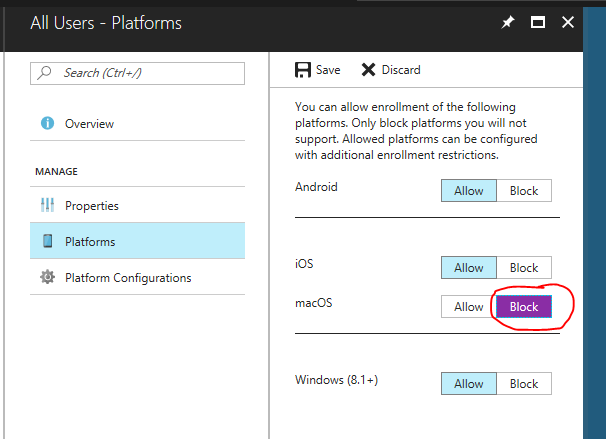 Device Compliance – Create Policy
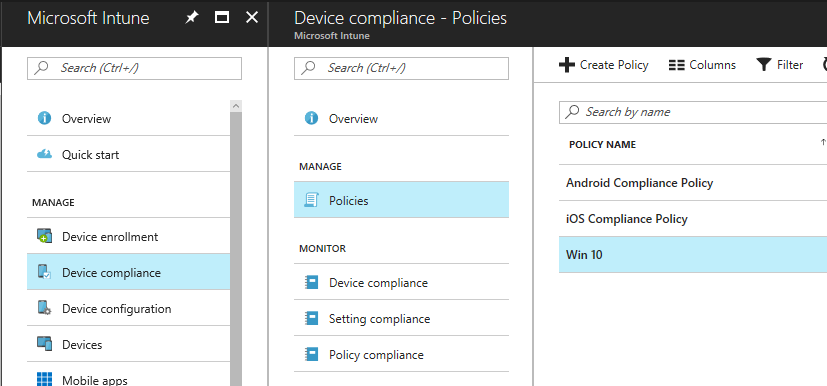 Device Compliance – Create Android Policy
1
2
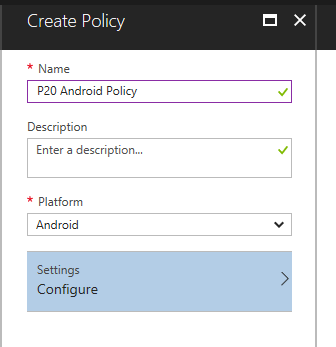 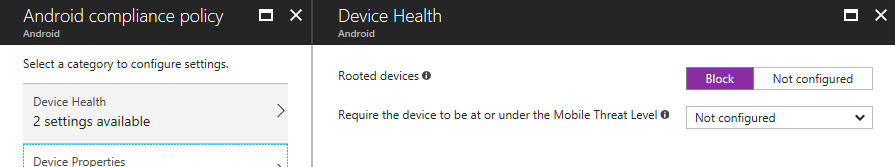 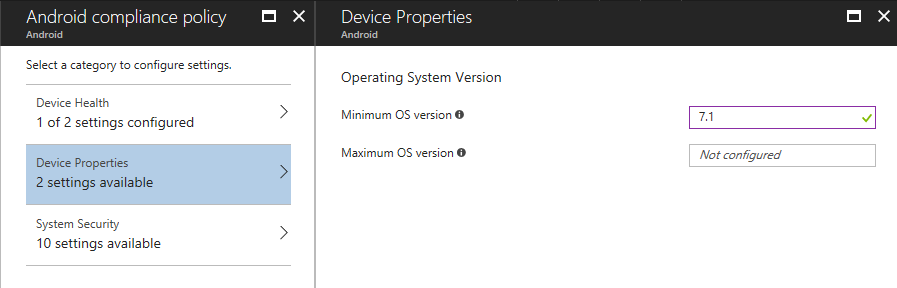 3
Device Compliance – Create Android Policy
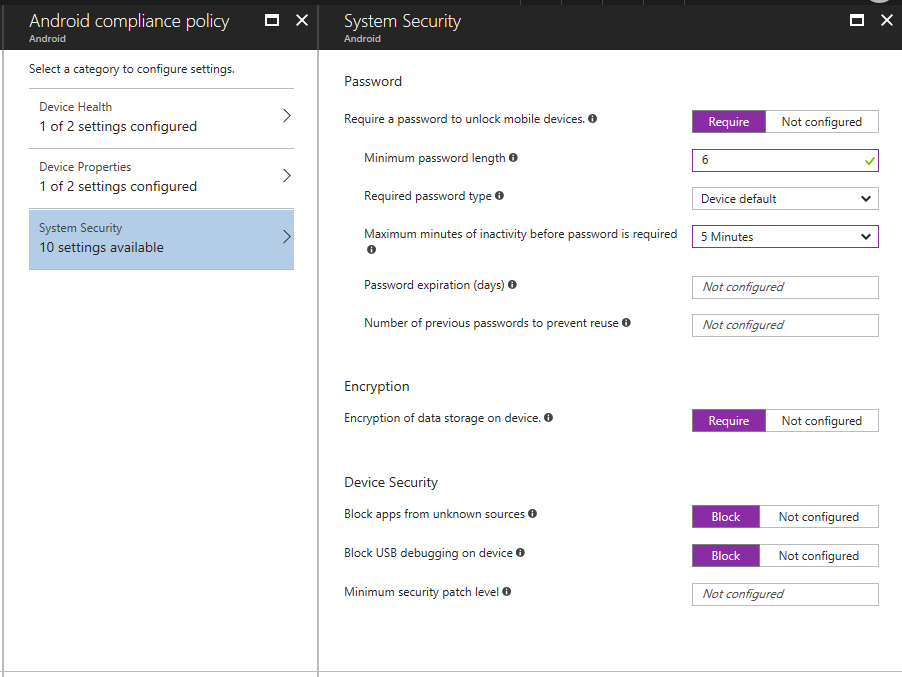 Device Configuration – Android Restrictions
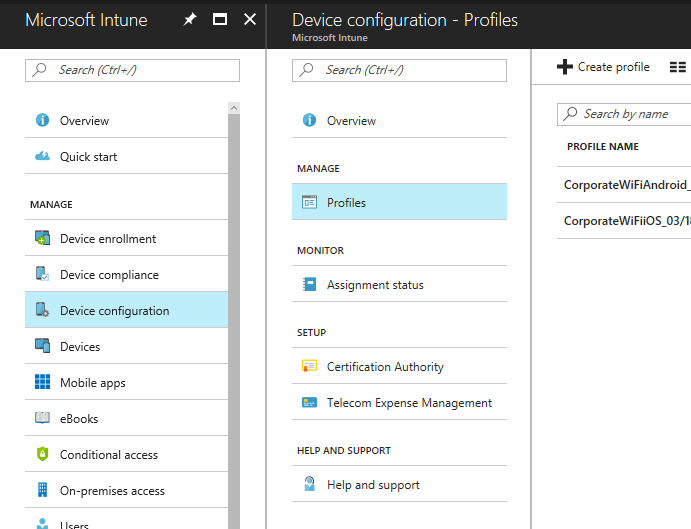 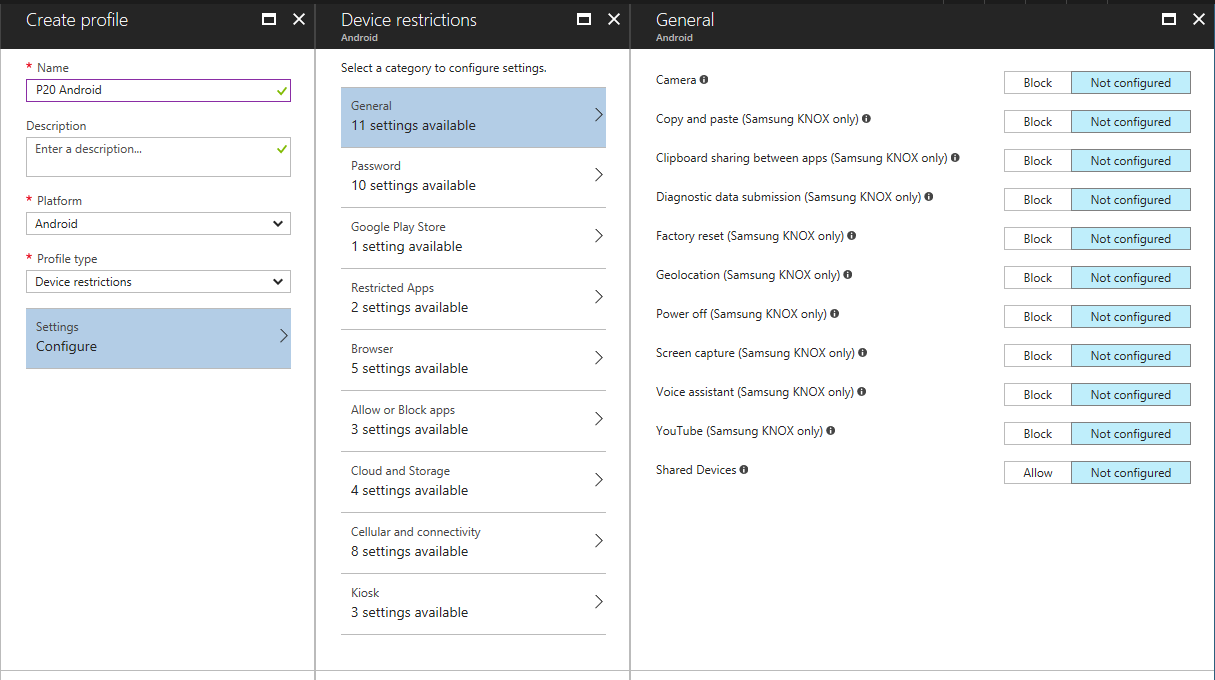 Explore available restriction/configuration options for Android and other platforms.
Conditional Access
Using Device Compliance for setting conditional access policies in Azure AD is one of the many ways our security products integrate with each other to give us a strong competitive advantage in the market.
Conditional Access
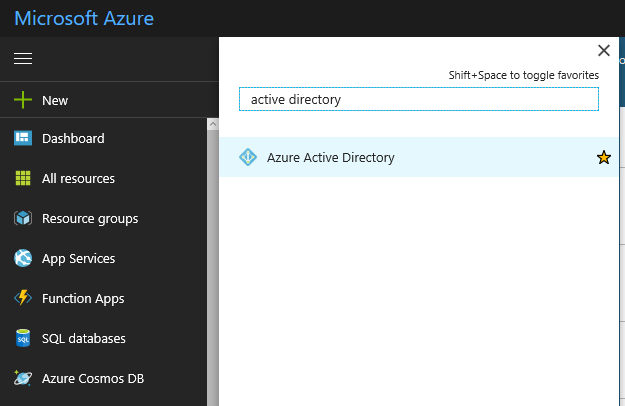 Conditional Access
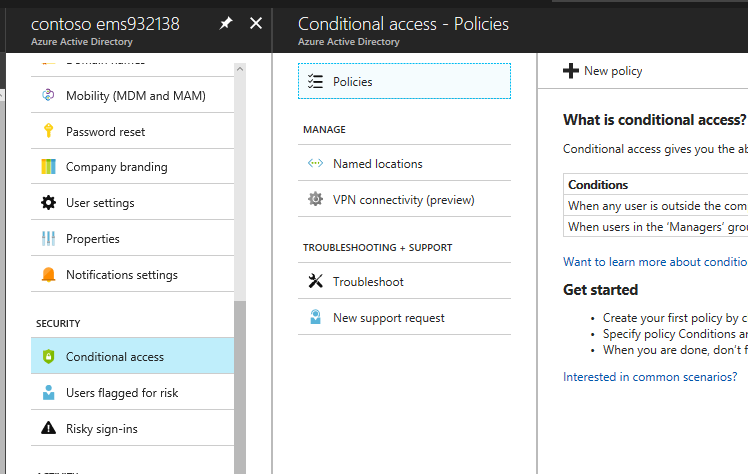 Conditional Access
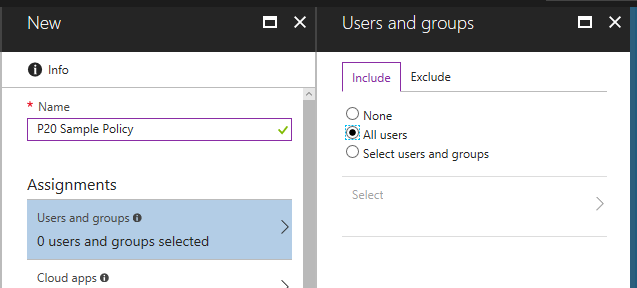 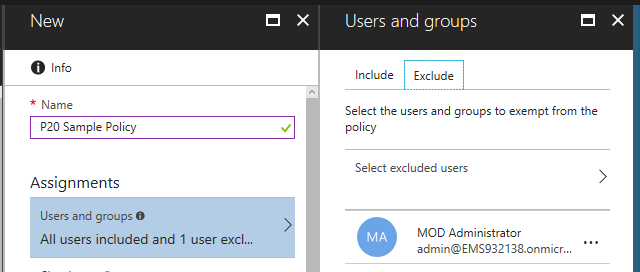 Note: It is possible to completely lock yourself out of your Azure AD controlled environment, including all admin functions – if conditional access policy includes all users and all applications. We are setting an exclusion here to be sure you retain access.
Conditional Access
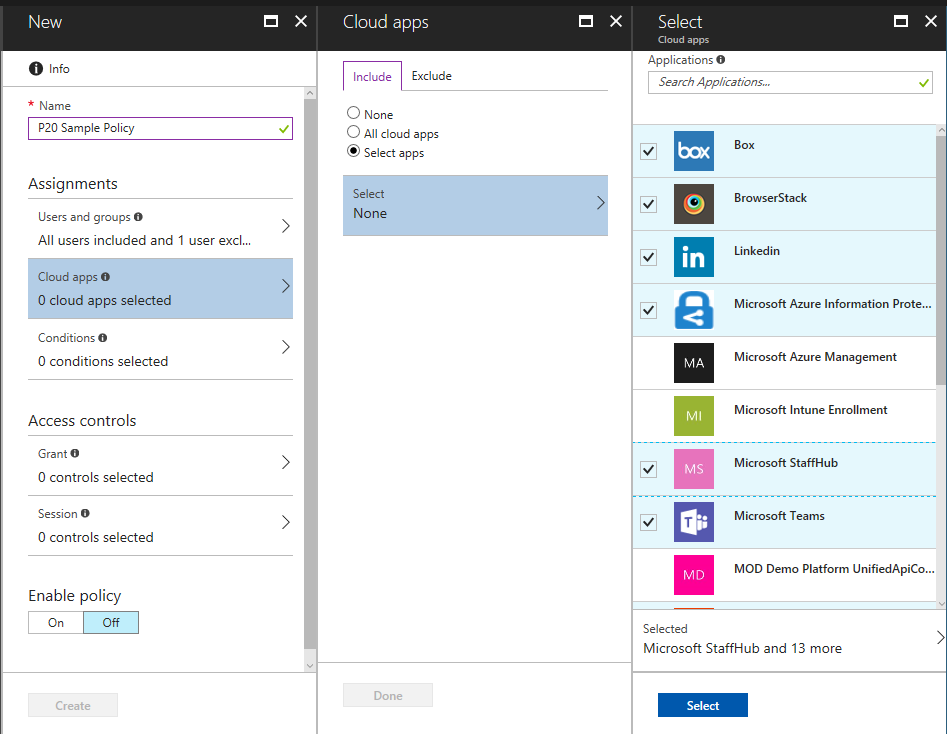 Conditional Access
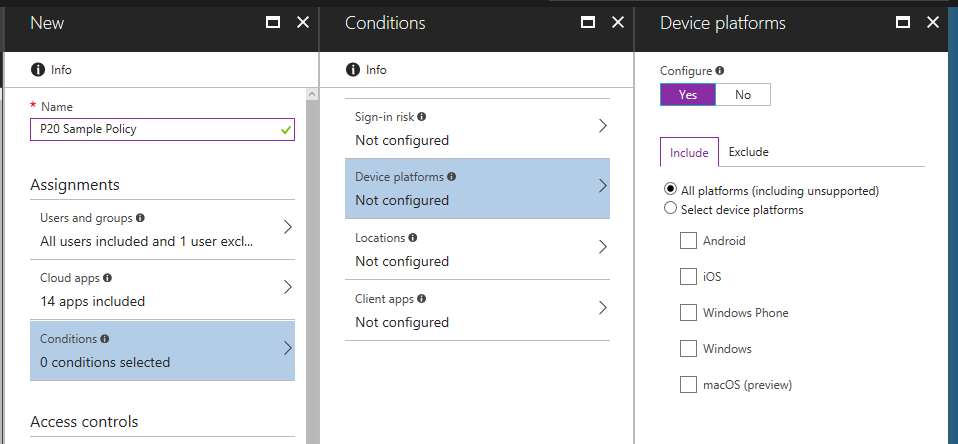 Conditional Access
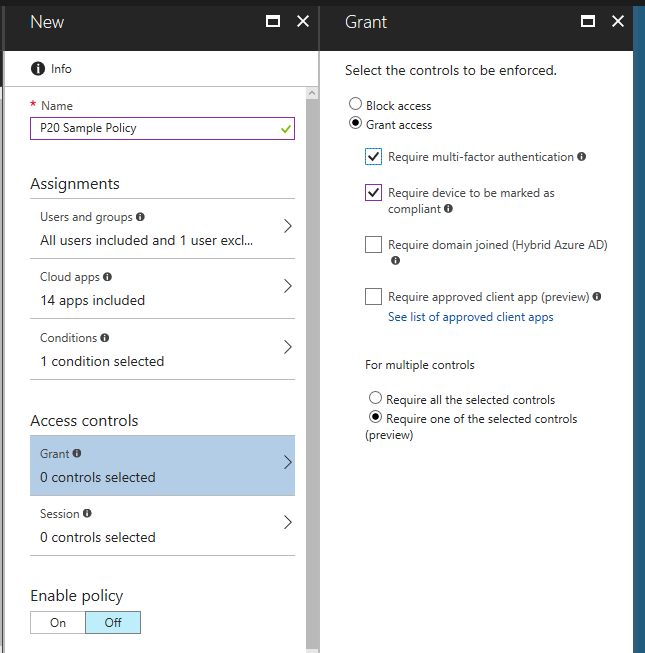 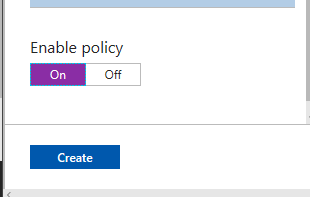